Nudge
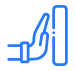 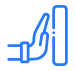 A business model for influencing behaviour.
Use this framework to influence customer behaviour
What do you want to achieve?
Nudge theory, popularised by behavioural economists Richard Thaler and Cass Sunstein, involves using subtle interventions or "nudges" to influence people's behaviour without restricting their choices. This concept can be applied strategically in various domains, including business.

When incorporating nudge theory into a strategic plan, it's crucial to align nudges with the company’s values and goals. Additionally, ongoing evaluation and refinement of nudges based on feedback and results are essential to ensure their effectiveness in shaping behaviour positively.
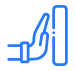 What are their behaviours?
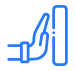 What are their pleasure points?
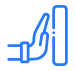 How do they receive messages?
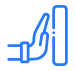 Execute, measure, repeat
‹#›
Copyright © B2B Frameworks Ltd 2018
What do you want to achieve?
Nudge theory works on the principle that you can change behaviour in small ways and it is easier to do this than make larger changes. Over a period of time you can attempt a number of nudges. The starting point as always is to set objectives and decide what you do want to achieve as a strategic goal. This will help you decide what you want to nudge.
‹#›
Copyright © B2B Frameworks Ltd 2018
What behaviours do you want to change?
Think about the behaviours that are stopping you achieve your goal. Who has these behaviours and why do they exist? How could you begin to change these behaviours in a direction that suits your ultimate goal?
‹#›
Copyright © B2B Frameworks Ltd 2018
Identify the pleasure and pressure points?
When seeking to change behaviour you need to understand positive and negative motivations. What pleasure do your targets get from their behaviour and what are the pain points that they may suffer? Once you've identified these you know where to focus your messages. If they are customers in the decision making unit, try and relate their behaviours to your customer value proposition.

See https://www.b2bframeworks.com/frameworks/value-proposition-canvas
‹#›
Copyright © B2B Frameworks Ltd 2018
Develop messages that resonate.
This next step is arguably the most difficult. You'll need to develop messages that your target audience will respond to. Since changing behaviour, especially established behaviour, is difficult, you will need messages that will nudge people comfortably in the right direction. Remember a series of nudges will be required to achieve the necessary changing behaviour.
‹#›
Copyright © B2B Frameworks Ltd 2018
Execute, measure, repeat.
Now you need to convey your messages to the target audience.  You should consider communicating your message in different ways and sending it through different media. Be prepared to experiment. Measure the changes in behaviour, adjust your messages or your media, and keep repeating the communications until change occurs..
‹#›
Copyright © B2B Frameworks Ltd 2018
Thank you.